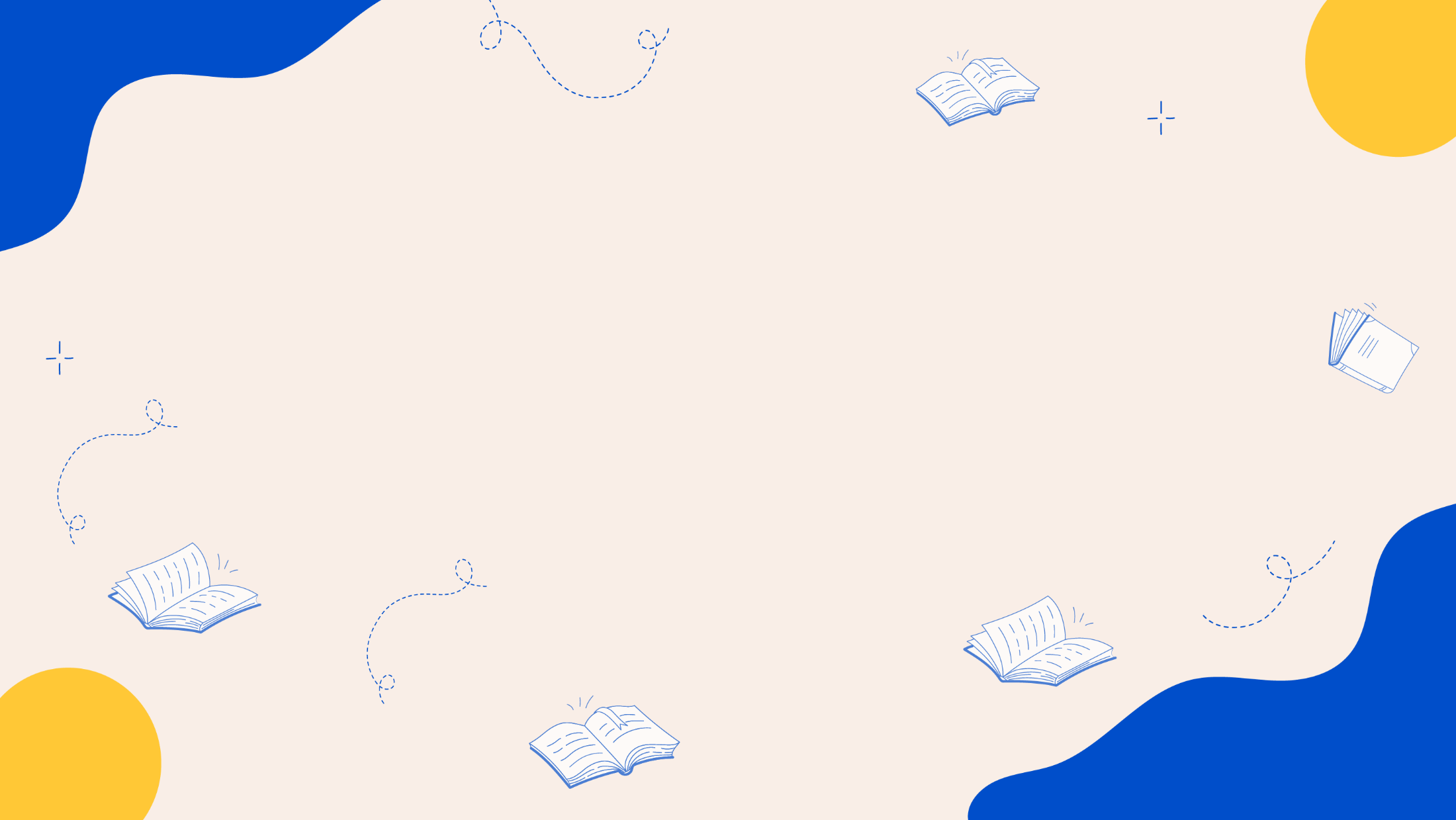 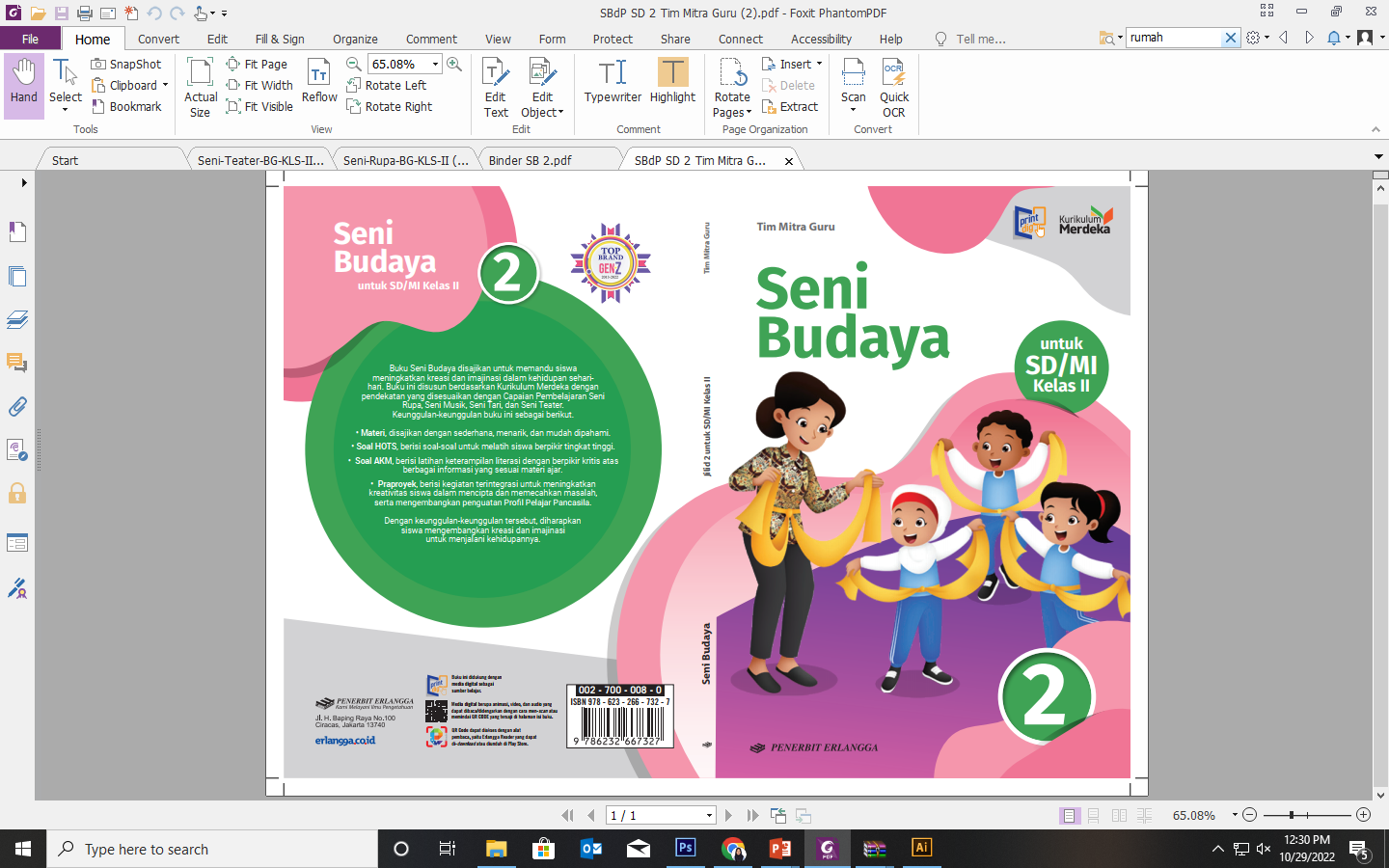 MEDIA MENGAJAR
Seni Budaya
UNTUK SD/MI KELAS 2
Bab
4
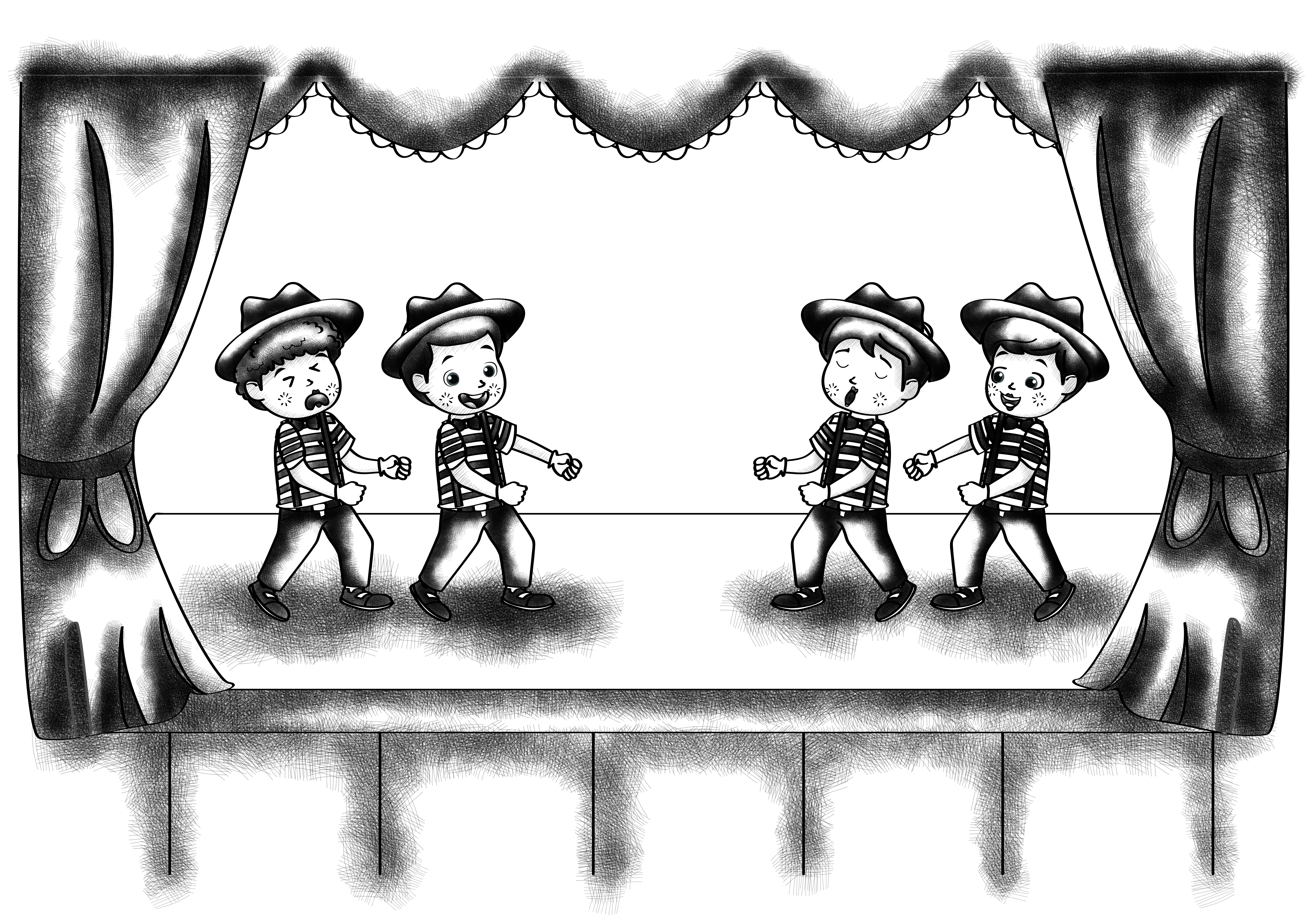 Tujuan Pembelajaran
Menjelaskan pengertian seniman.
Menjelaskan pengertian gerak dasar dan contoh-contohnya saat melakukan teater.
Menjelaskan pengertian pantomime dan cara melakukannya.
Menirukan suara di lingkungan sekitar.
Melakukan permainan kata bersambung.
Membuat dan melakukan percakapan sederhana.
Membacakan puisi dengan baik dan benar.
Menirukan dan memerankan tokoh yang diamati.
Bermain Gerak dan Suara dalam Teater
[Speaker Notes: Jika terdapat gambar cantumkan sumber gambar dgn ukuran font 10pt]
A. Mengenal Gerak Dasar dalam Teater
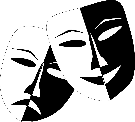 1. Mengenal Seniman
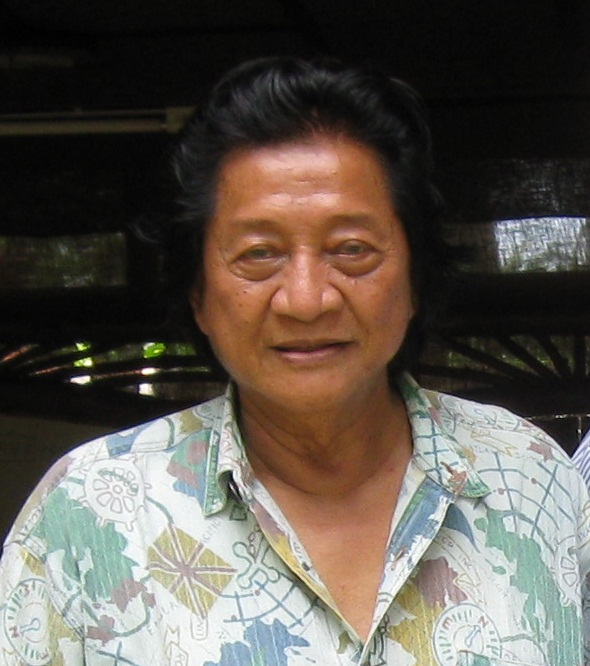 Seni teater adalah seni pertunjukan drama yang dilakukan di atas panggung.
Seni teater ditampilkan oleh seniman, yaitu orang yang ahli di bidang seni.
W. S. Rendra adalah seniman teater.
A. Mengenal Gerak Dasar dalam Teater
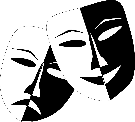 2. Mengenal Gerakan Dasar
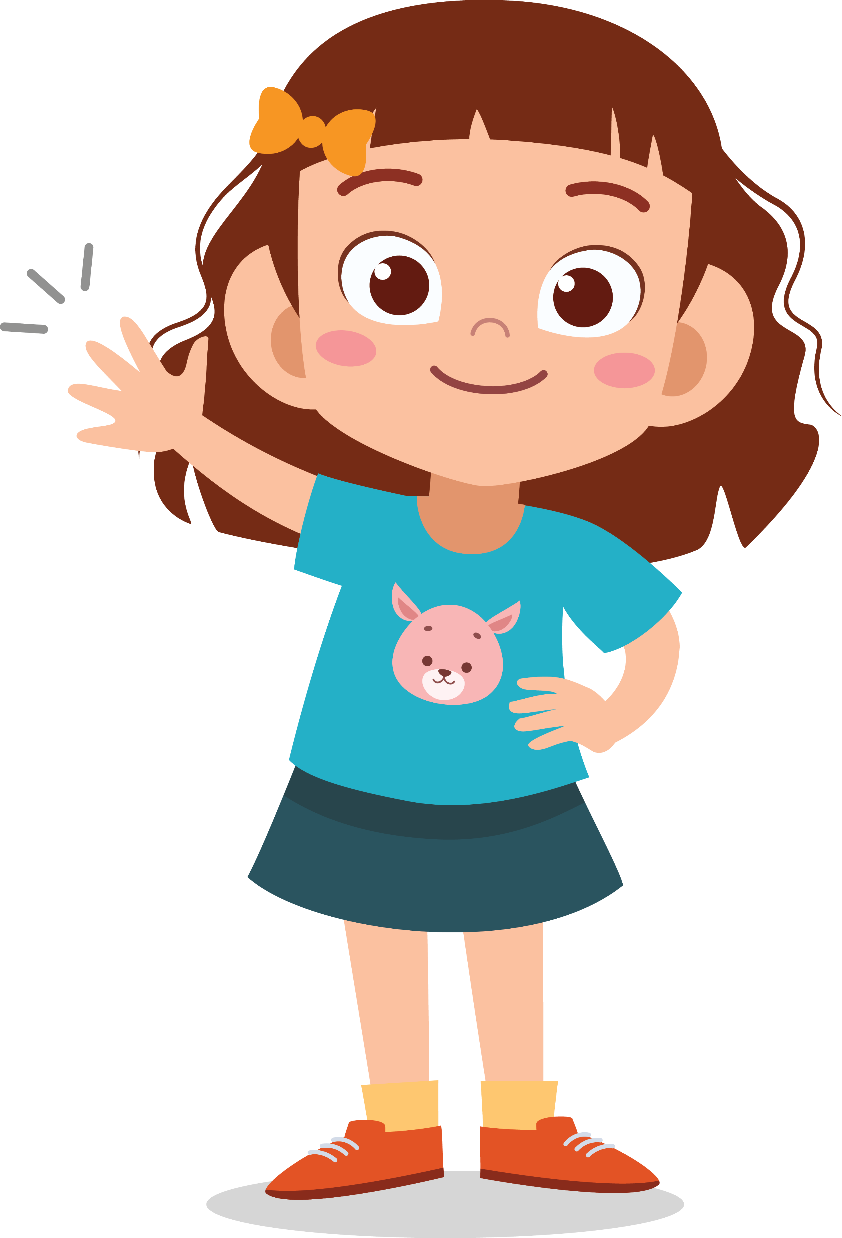 A. Pemanasan
Pemanasan dilakukan untuk melenturkan gerakan.
Pemanasan berfungsi untuk mencegah cidera.
A. Mengenal Gerak Dasar dalam Teater
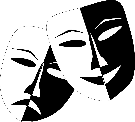 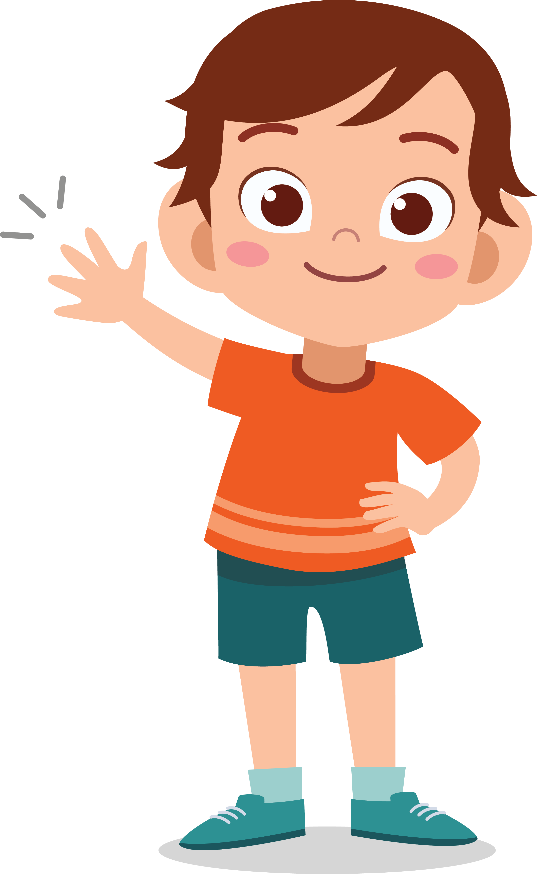 Tahapan Pemanasan
Berdiri dengan sikap sempurna, tarik napas, lalu keluarkan melalui mulut. Ulangi gerakan ini beberapa kali.
Goyangkan seluruh badan sambil mengatur napas.
Lompatlah di tempat, lakukan lompatan semakin lama semakin tinggi. Setelah melakukan pemanasan, rengtangkanlah tanganmu.
A. Mengenal Gerak Dasar dalam Teater
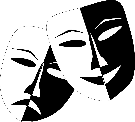 B. Gerakan Inti
1) Gerak dasar kepala
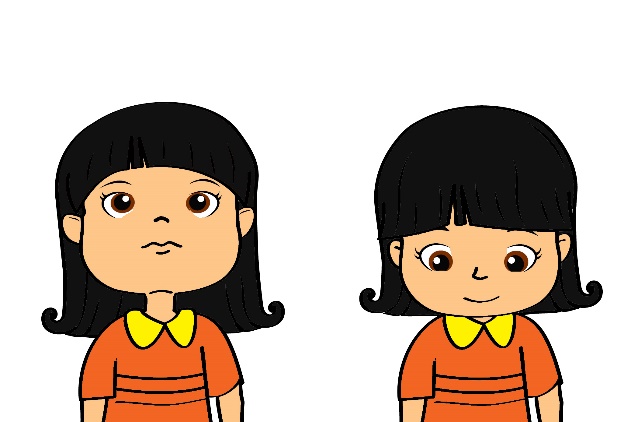 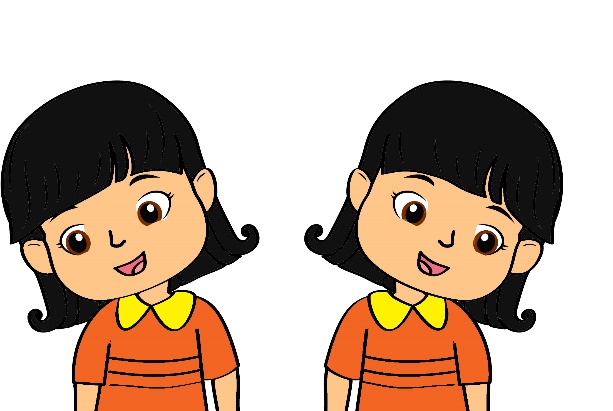 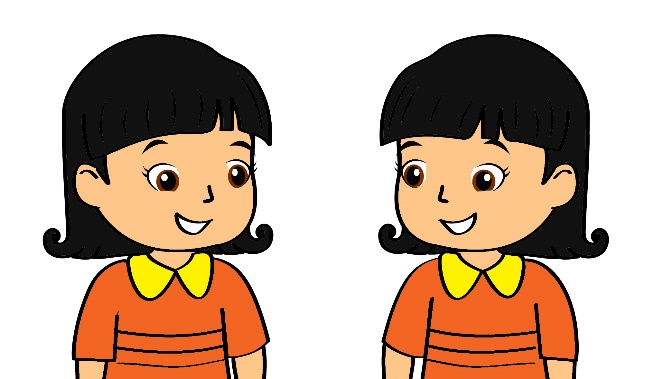 Memiringkan kepala ke kiri dan ke kanan.
Mendongakkan dan menundukkan kepala.
Menoleh kepala ke kiri dan ke kanan.
A. Mengenal Gerak Dasar dalam Teater
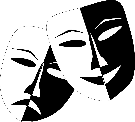 2) Gerak dasar pundak/bahu
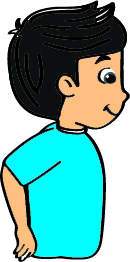 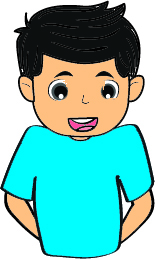 Menarik pundak ke belakang.
Mengangkat pundak sambil menundukkan kepala.
A. Mengenal Gerak Dasar dalam Teater
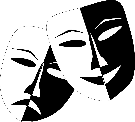 3) Gerak dasar lutut
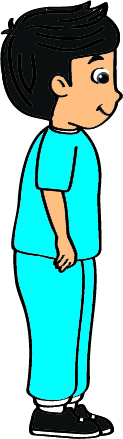 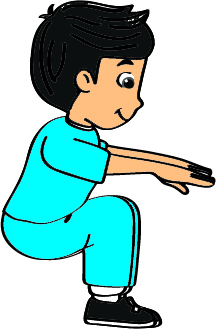 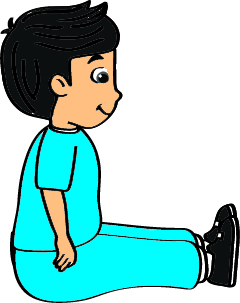 Berdiri
Meluruskan kaki
Berjongkok
A. Mengenal Gerak Dasar dalam Teater
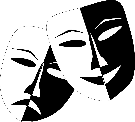 4) Gerak dasar kaki
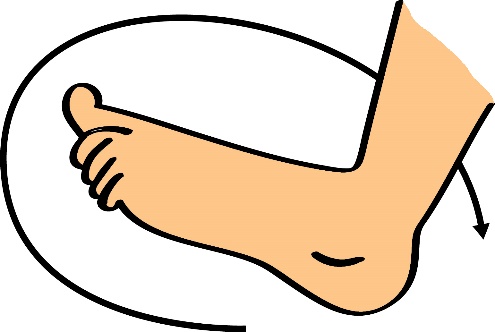 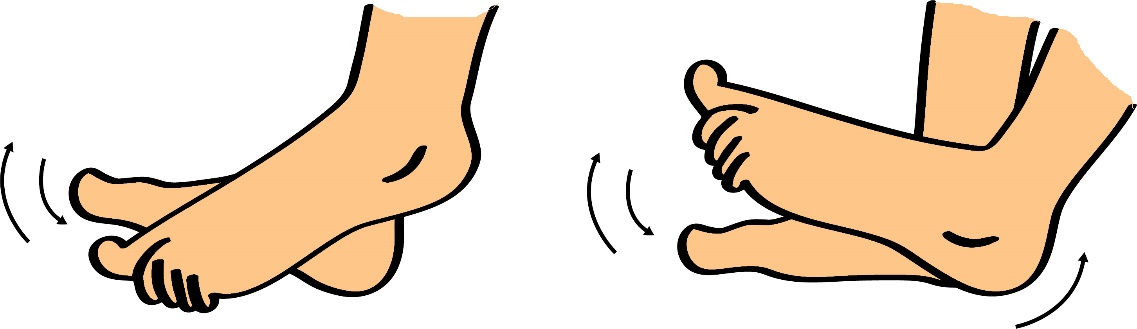 Mengangkat dan menurunkan telapak kaki.
Memutar pergelangan kaki.
A. Mengenal Gerak Dasar dalam Teater
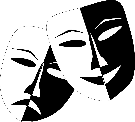 5) Gerak dasar wajah
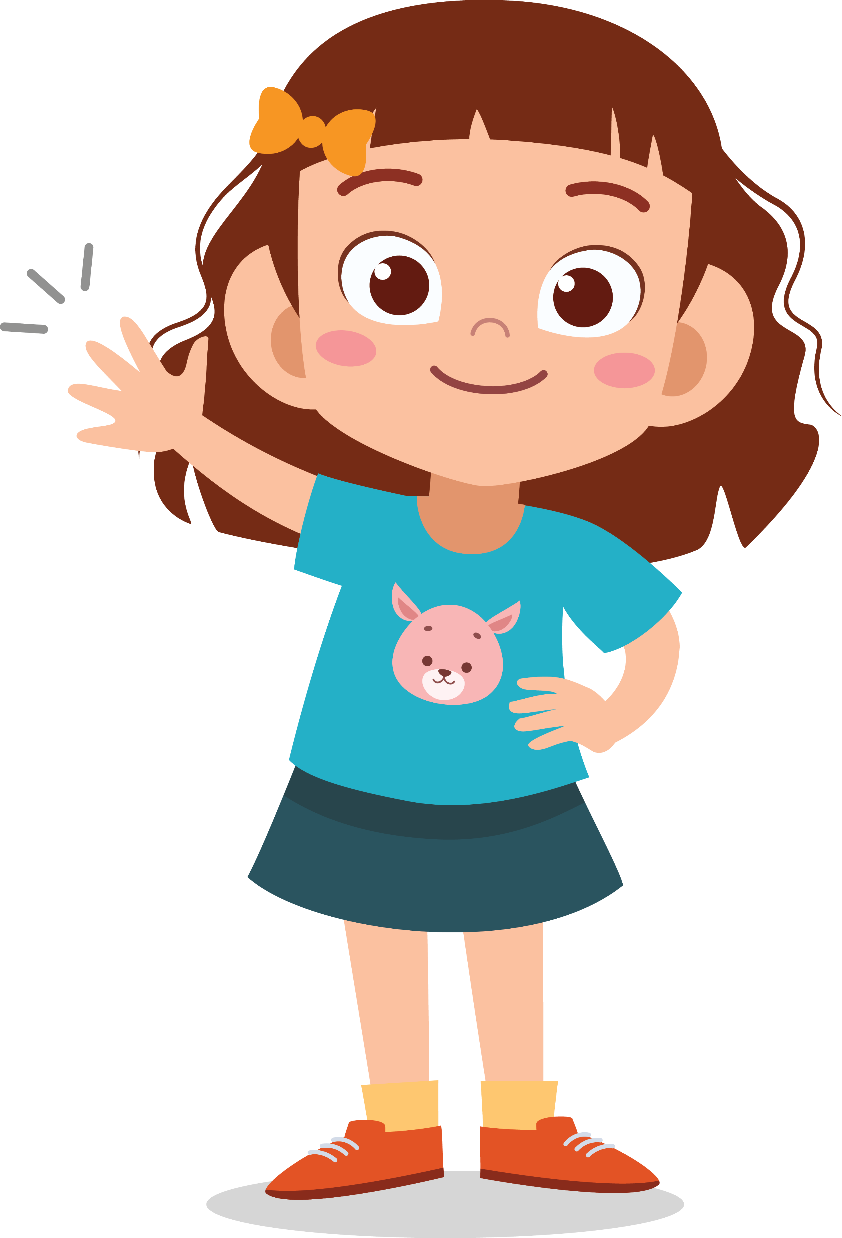 Gerak dasar wajah dilakukan untuk melatih kelenturan otot wajah.
A. Mengenal Gerak Dasar dalam Teater
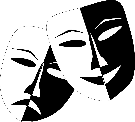 5) Gerak dasar wajah
a) Mengucapkan huruf A, I, U, E, O tanpa bersuara.
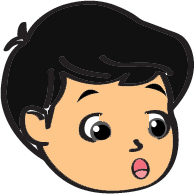 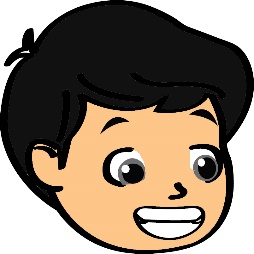 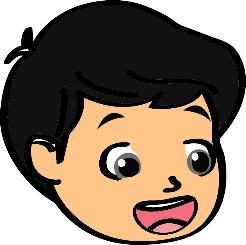 Gerak dasar wajah dapat dilatih dengan mengucapkan huruf vokal tanpa bersuara.
A
U
I
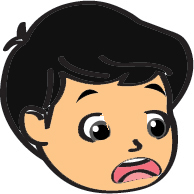 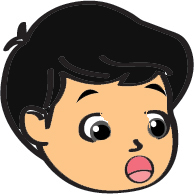 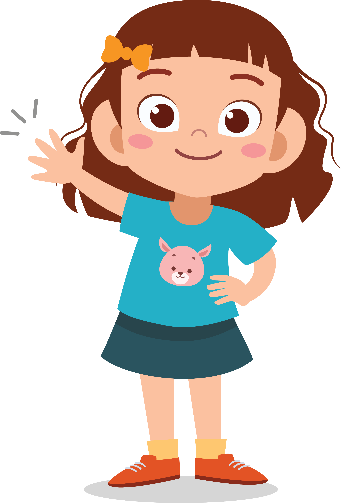 E
O
A. Mengenal Gerak Dasar dalam Teater
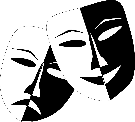 5) Gerak dasar wajah
b) Menirukan macam-macam gerak wajah.
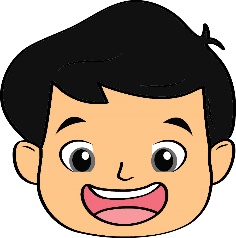 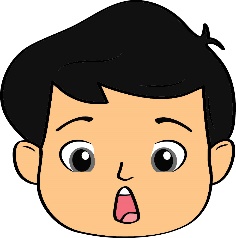 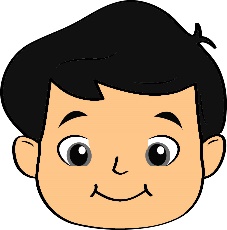 Wajah senang
Wajah tertawa
Wajah terkejut
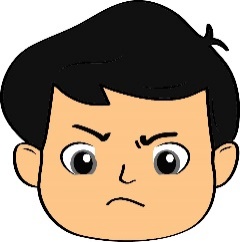 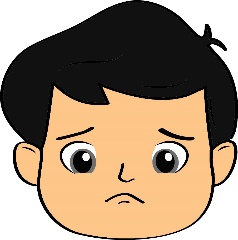 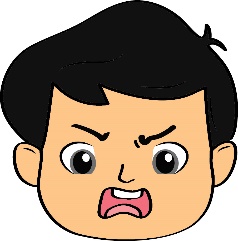 Wajah kesal
Wajah marah
Wajah sedih
A. Mengenal Gerak Dasar dalam Teater
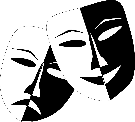 A. Pendinginan
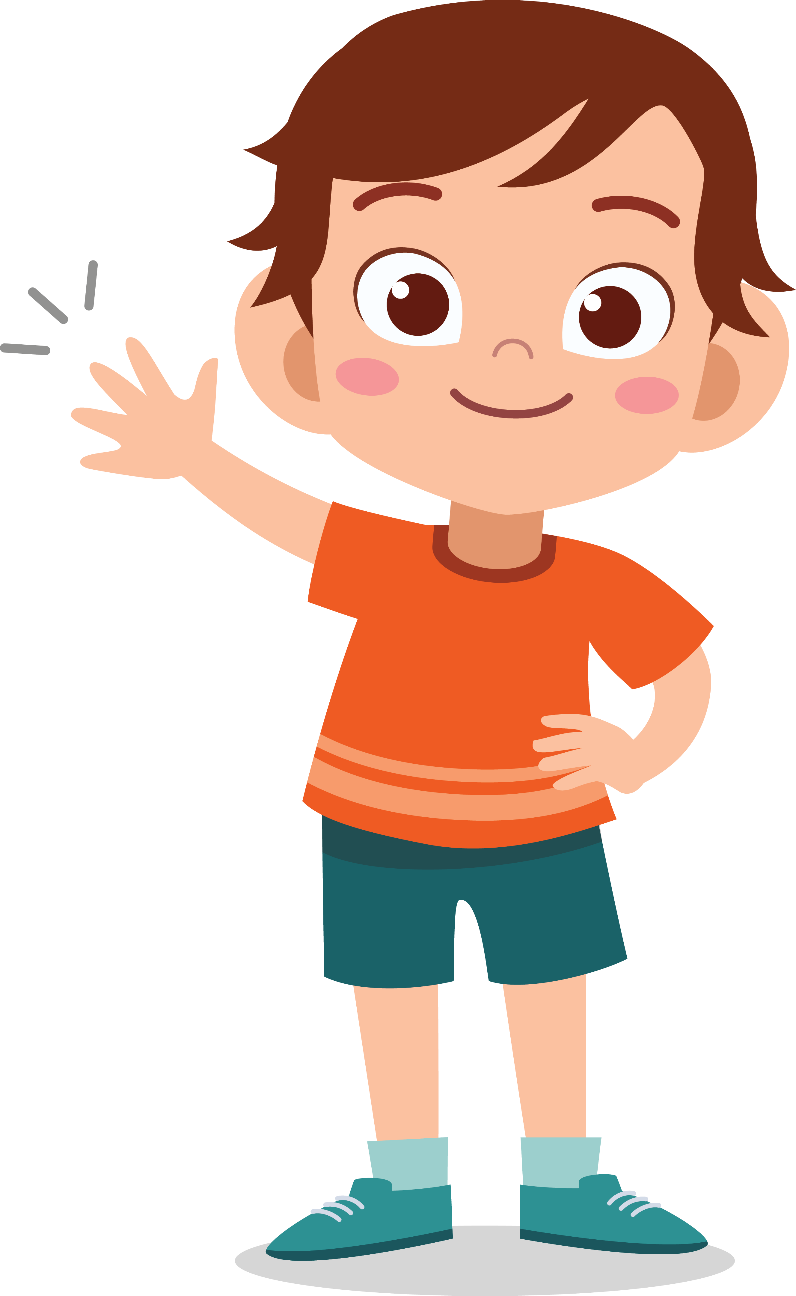 Pendinginan dilakukan untuk mengembalikan tubuh ke kondisi semula.
A. Mengenal Gerak Dasar dalam Teater
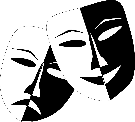 A. Pendinginan
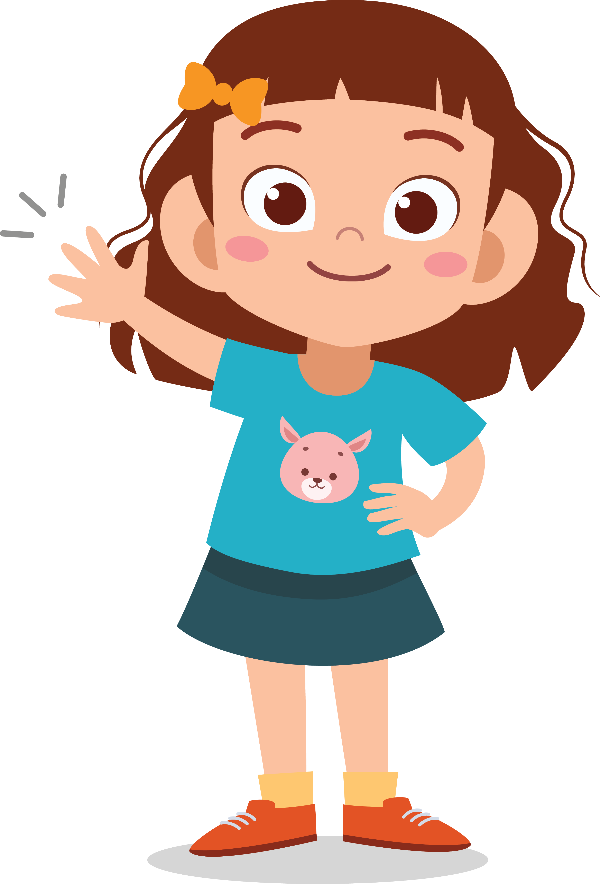 Tahapan Pendinginan
Berdiri dengan sikap sempurna.
Tarik napas lalu tahan sebentar.
Keluarkan napas dari mulut perlahan-lahan.
A. Mengenal Gerak Dasar dalam Teater
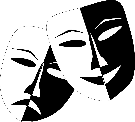 3. Melakukan Pantomim
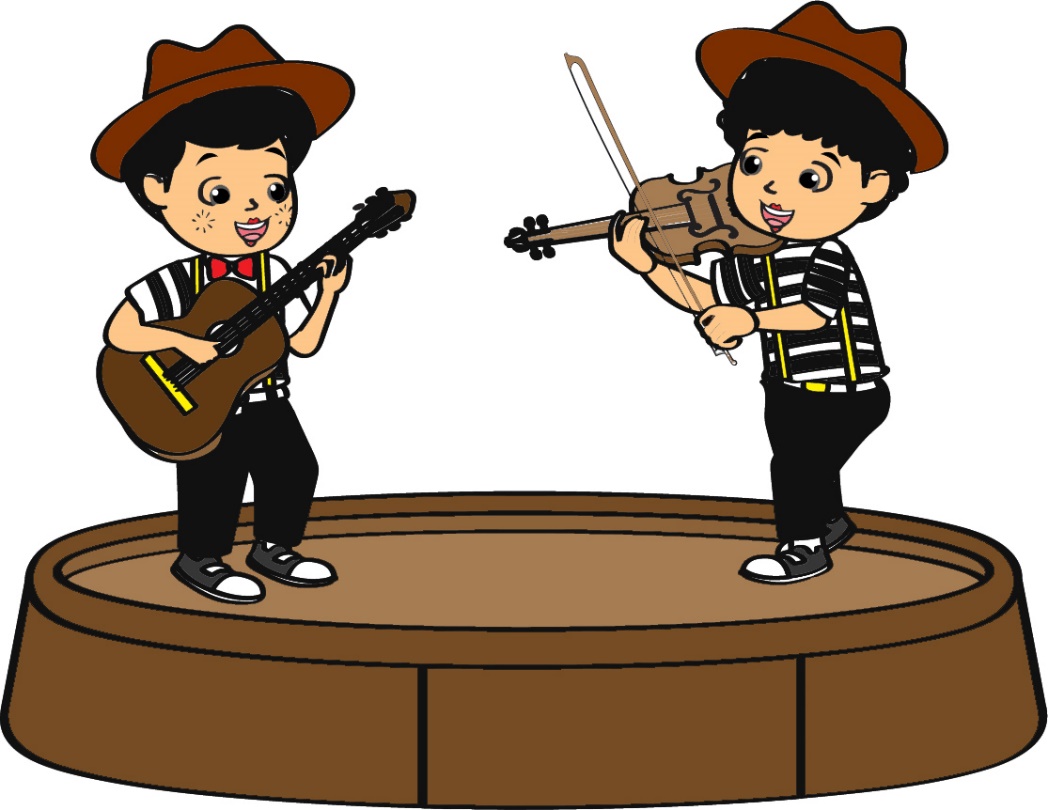 Pantomim adalah pertunjukan yang dilakukan dengan meniru gerakan wajah dan tubuh tanpa berkata-kata.
A. Mengenal Gerak Dasar dalam Teater
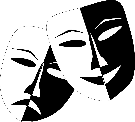 3. Melakukan Pantomim
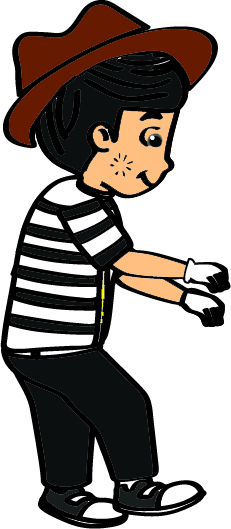 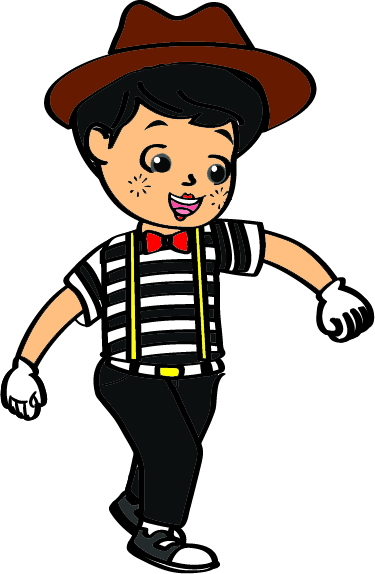 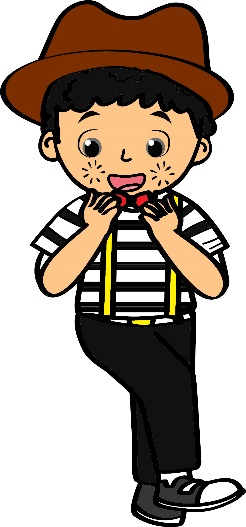 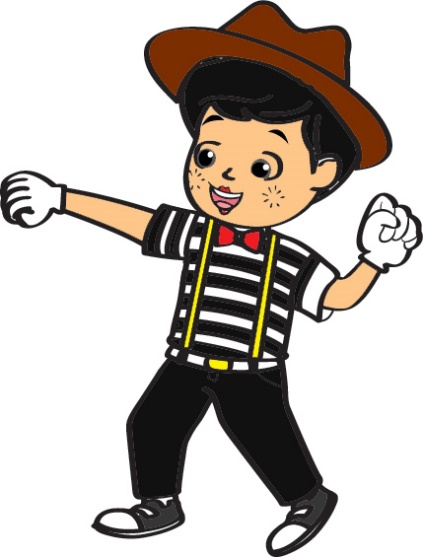 Meniru gerakan naik sepeda.
Meniru gerakan membaca buku.
Meniru gerakan menendang bola.
Meniru gerakan melempar bola kasti.
B. Mengenal Suara dalam Teater
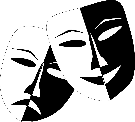 1. Menirukan Suara di Sekitar.
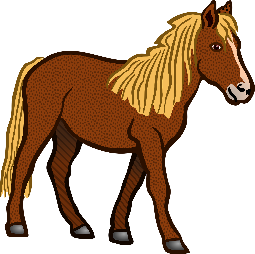 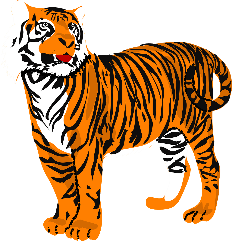 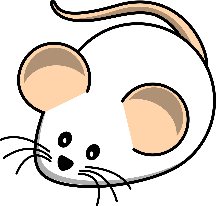 Ada suara hewan dan peristiwa alam.
Ada juga suara yang dihasilkan oleh benda. 
Suara tersebut dapat ditirukan.
Cit-cit-cit
Aum-aum
Ngiik-ngiik
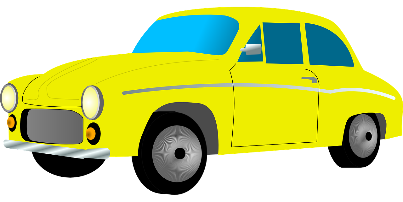 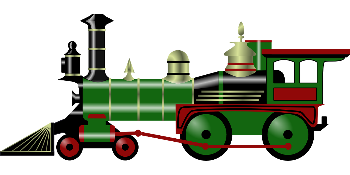 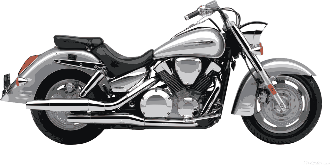 Tut-tut-jegrek-jegrek
Brum-brum
Ngeng-ngeng
B. Mengenal Suara dalam Teater
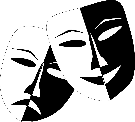 2. Bermain Kata Bersambung.
Cara Bermain Kata Bersambung
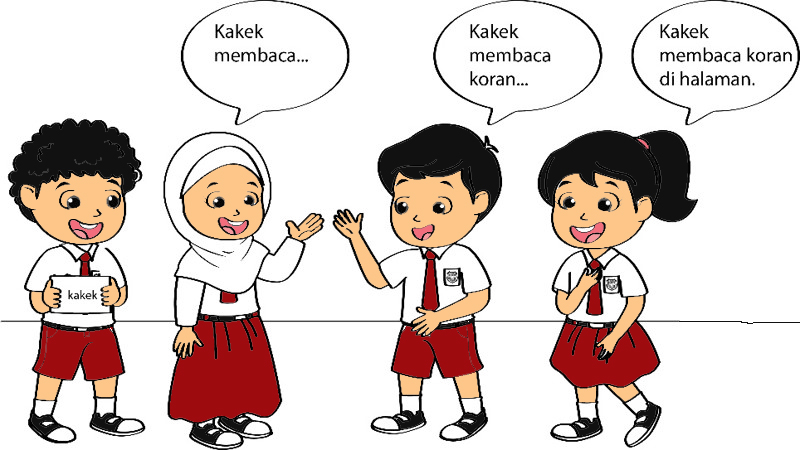 Buatlah kelompok yang terdiri dari empat siswa.
Siswa pertama bertugas untuk mengambil kartu kata kunci dan membacanya dengan keras
Siswa kedua sampai keempat melanjutkan kata hingga membentuk suatu kalimat.
B. Mengenal Suara dalam Teater
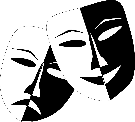 3. Melakukan Percakapan
Pemain peran dapat melakukan percakapan. Percakapan disebut juga dialog.
Percakapan dapat melatih berbicara, menambah kosakata baru, mengasah kecerdasan, dan imajinasi.
B. Mengenal Suara dalam Teater
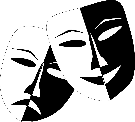 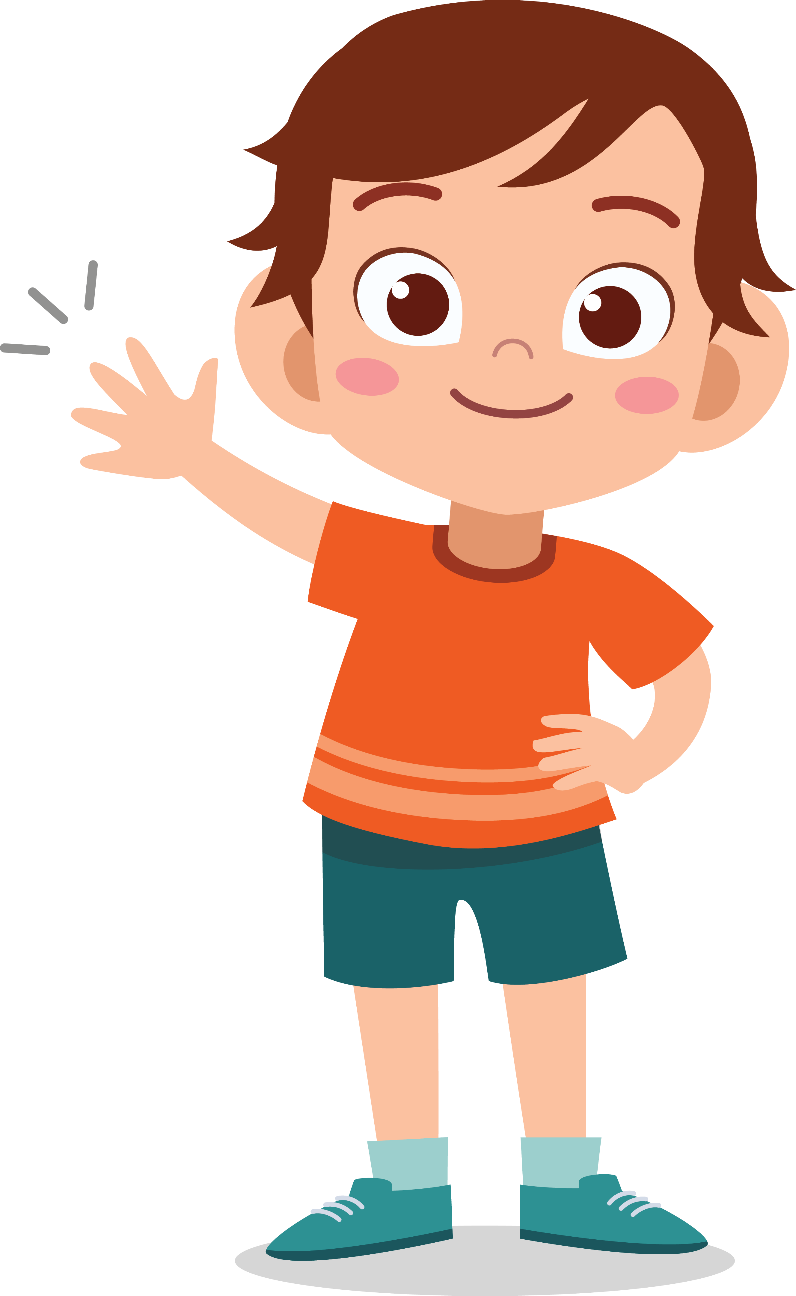 Ayo, lakukan latihan percakapan berikut!
B. Mengenal Suara dalam Teater
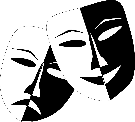 a. Perkenalan
Boleh, namaku Penggaris. Senang berkenalan denganmu.
Hai, bolehkah aku berkenalan denganmu?
Namaku Pensil.
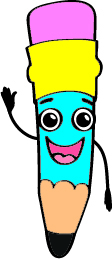 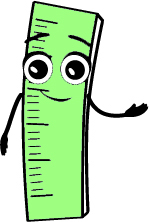 B. Mengenal Suara dalam Teater
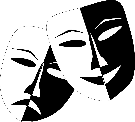 b. Pertemuan
Kabarku baik. Bagaimana denganmu?
Bagaimana kabarmu?
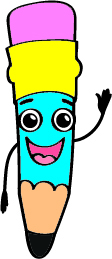 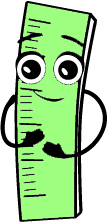 B. Mengenal Suara dalam Teater
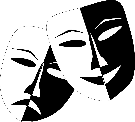 c. Perpisahan
Hati-hati di jalan. Sampai jumpa lagi.
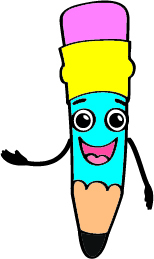 Maaf, saya akan pergi
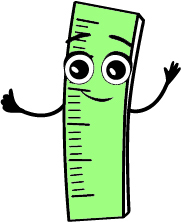 B. Mengenal Suara dalam Teater
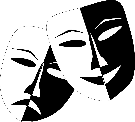 4. Membaca Puisi
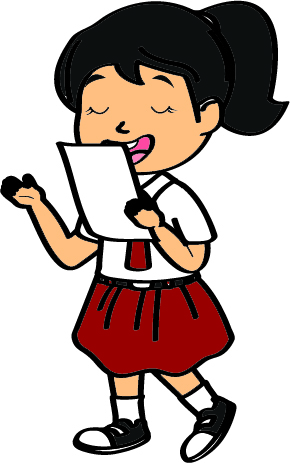 Perhatikan hal-hal berikut saat membaca puisi:
Ucapkanlah kata dengan jelas.
Bacalah puisi dengan tinggi rendah nada yang sesuai.
Bacalah puisi dengan gerak wajah yang sesuai.
B. Mengenal Suara dalam Teater
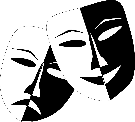 5. Memainkan Peran
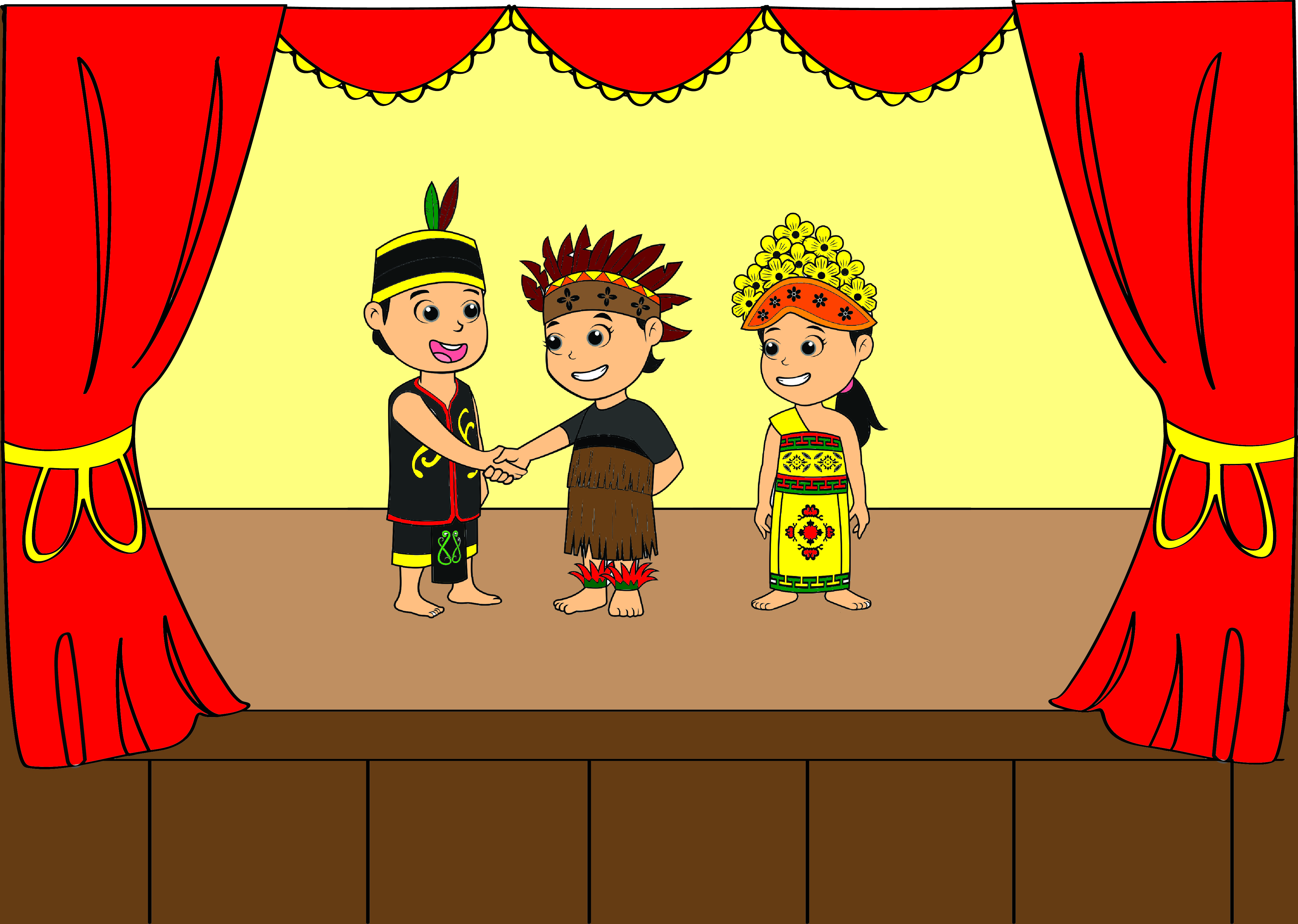 Setiap tokoh dalam cerita memiliki karakter yang berbeda.
Tokoh diperankan sesuai dengan karakter dalam cerita.
B. Mengenal Suara dalam Teater
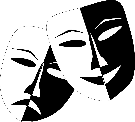 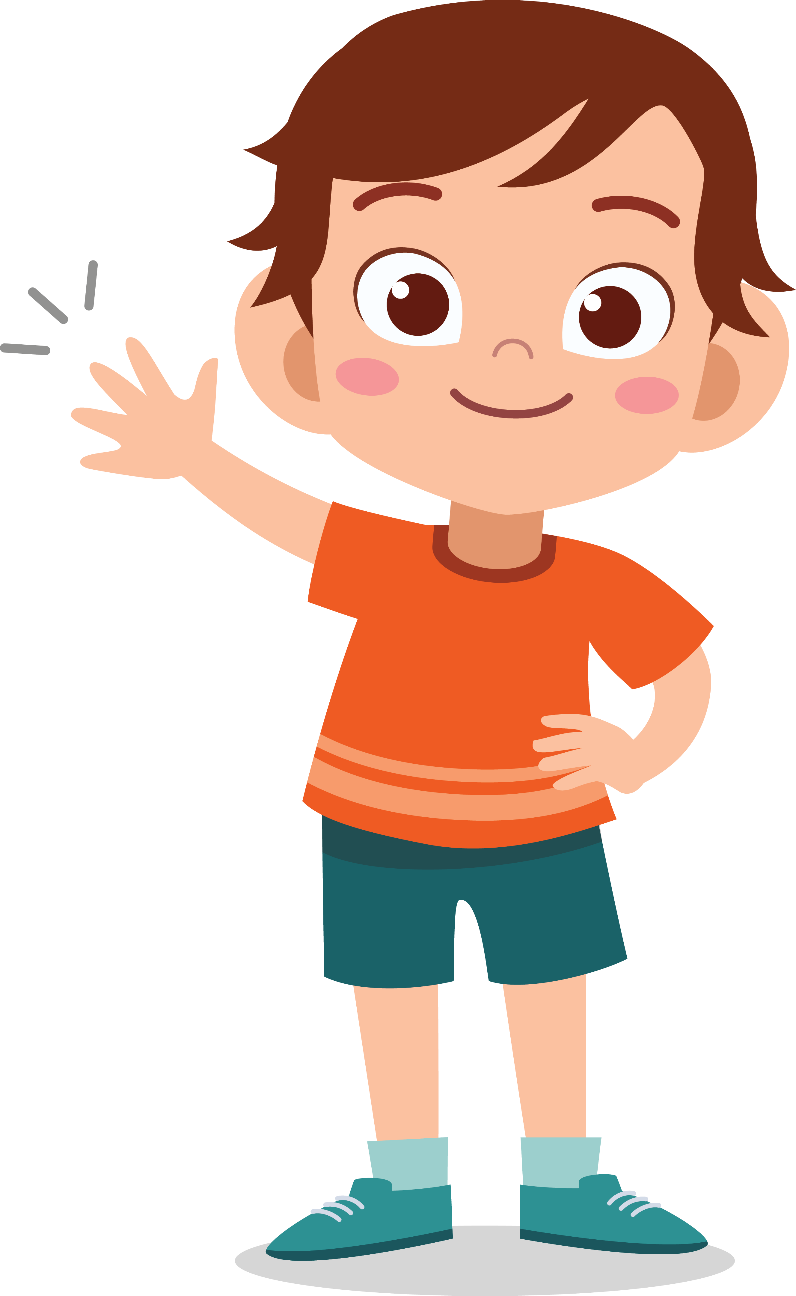 Ayo, perankan 
tokoh-tokoh berikut!
B. Mengenal Suara dalam Teater
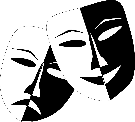 5. Memainkan Peran
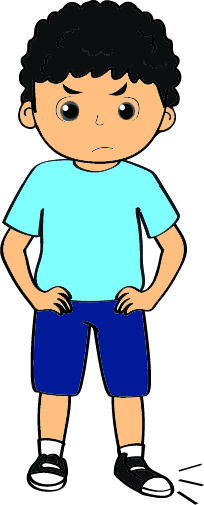 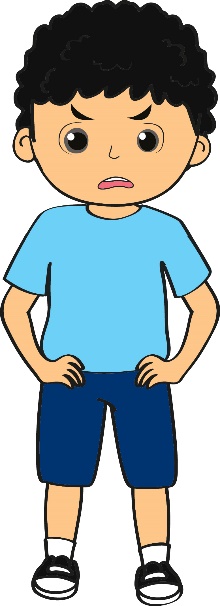 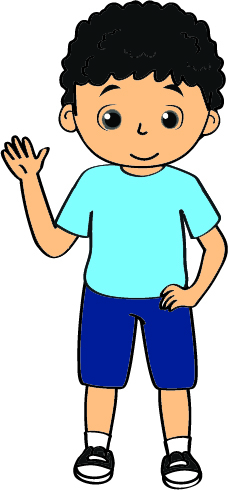 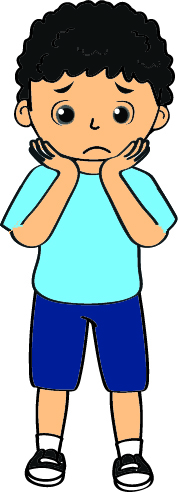 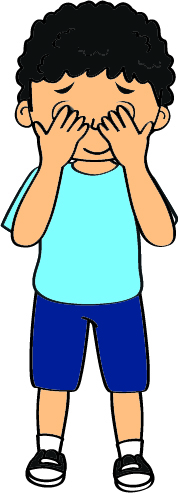 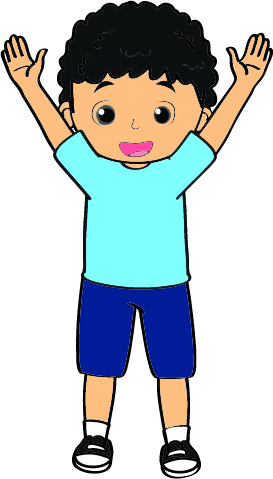 Tokoh 
marah
Tokoh 
malu
Tokoh 
bersedih
Tokoh 
jengkel
Tokoh 
tersenyum
Tokoh 
bergembira